Junta General de DELAC
DELAC General Meeting
1 de septiembre de 2023 / September 1, 2023

9:30am - 11:30am
Departamento de programas multilingües
Multilingual Programs Department
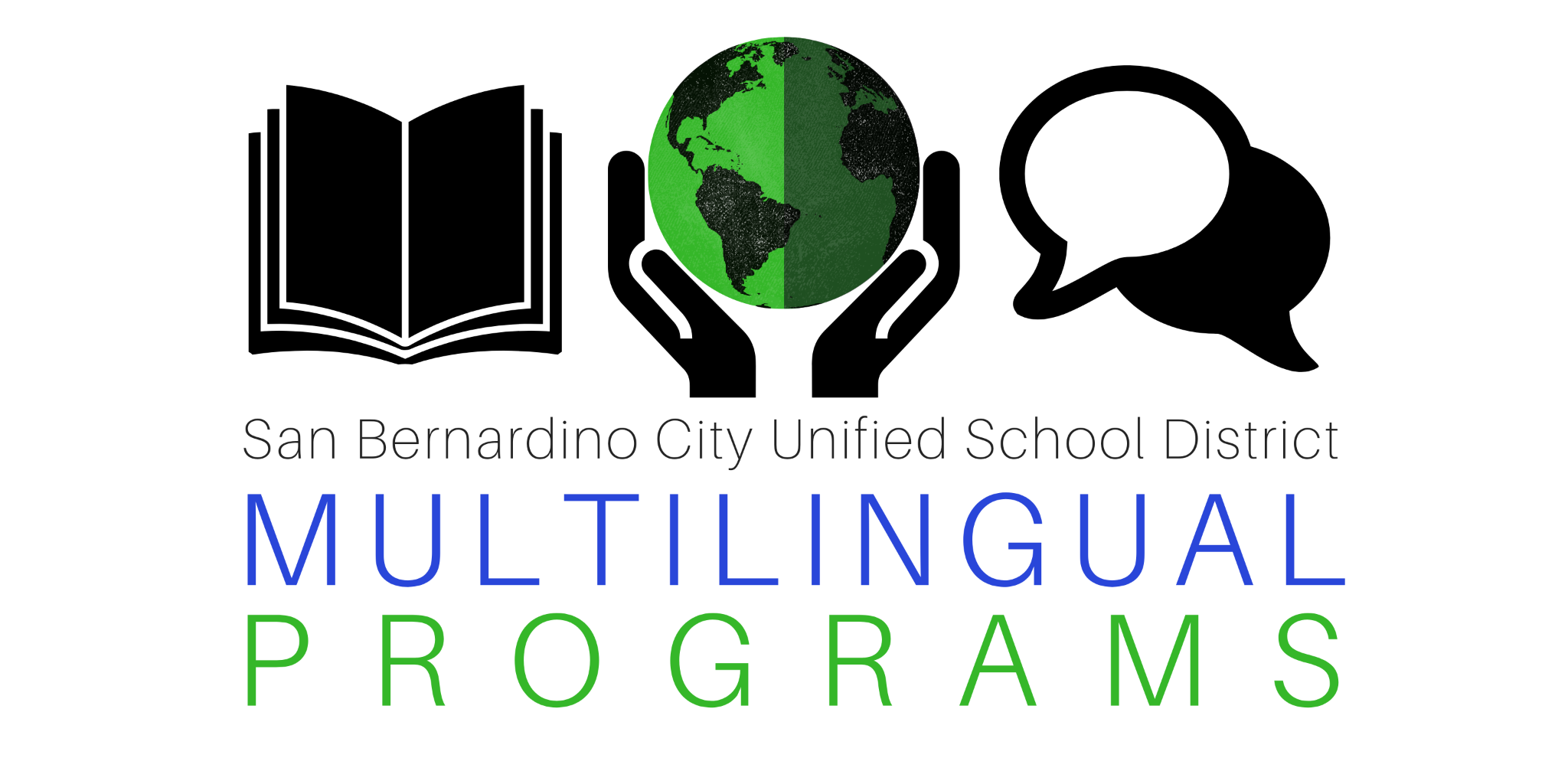 Agenda
9:30 AM - 11:30 AM
Apertura				Sra. Gamino		(9:30)
Tema permanente: Gabinete del Superintendente		(9:32)
Reflexión 			Sra. Gamino		(9:45)
Asistencia			Sra. Cervantes		(9:50)
Acta				Sr. Orozco		(9:55)
Procedimiento de queja uniforme	Sra. Navarro		(10:20)
Responsabilidades de DELAC		Sr. Ojeda			(10:40)
Responsabilidades de ELAC		Sr. Acosta		(11:00)
Notificaciones por escrito		Sr. Ojeda			(11:20)
Clausura				Sra. Gamino		(11:30)
Opening				Mrs. Gamino		(9:30)
Standing Item: Superintendent’s Cabinet			(9:32)
Reflection 			Mrs. Gamino		(9:45)
Attendance			Mrs. Cervantes		(9:50)
Minutes				Mr. Orozco		(9:55)
Uniform Complaint Procedure	Ms. Navarro		(10:20)
DELAC Responsibilities		Mr. Ojeda		(10:40)
ELAC Responsibilities		Mr. Acosta		(11:00)
Written Notifications		Mr. Ojeda		(11:20)
Adjournment			Mrs. Gamino		(11:30)
Haga click aquí para la agenda completa/ Click here for the complete agenda
Reflexión / Reflection
Sra. Rodolfina Gamino - Presidenta
Mrs. Rodolfina Gamino - President
Asistencia / Attendance
Sra. Roxanna Cervantes - Vicepresidenta
Mrs. Roxanna Cervantes - Vice President
Lista de escuelas / List of Schools
Acta / Minutes
Sr. Israel Orozco - Secretario de DELAC
Mr. Israel Orozco - DELAC Secretary 

Acta / Minutes
Procedimiento de queja uniforme
Uniform Complaint Procedures
Sra. Iris Navarro - Acción afirmativa

Mrs. Iris Navarro - Affirmative Action  


UCP English/Spanish
Responsabilidades de DELAC
DELAC Responsibilities
Sr. Les Ojeda - Director de primarias
Departamento de programas multilingües

Mr. Les Ojeda - Elementary Director
Multilingual Programs Department 

Capacitación  de DELAC

Click Here for the DELAC Training Presentation
Responsabilidades de ELAC
ELAC Responsibilities
Sr. Tex Acosta - Director de secundarias
Departamento de programas multilingües

Mr. Tex Acosta - Secondary Director
Multilingual Programs Department

Presentación en español / Presentation in English
Notificaciones por escrito
Written Notifications
Sr. Les Ojeda - Director de primarias
Departamento de programas multilingües

Mr. Les Ojeda - Elementary Director
Multilingual Programs Department 


Notificación Anual Para Los Padres 
Annual Parent Notification Letter
Café de padres
¡Usted está cordialmente invitado al Café de padres!
You are cordially invited to the Café de padres!

8 de septiembre de 2023 / September 8, 2023
9:30am - 10:30am

Volante / Flyer
Clausura
Adjournment
Sra. Rommy Gamino - Presidenta de DELAC
Mrs. Rommy Gamino - DELAC President